CMSC 28100Introduction to Complexity TheorySpring 2024Instructor: William Hoza
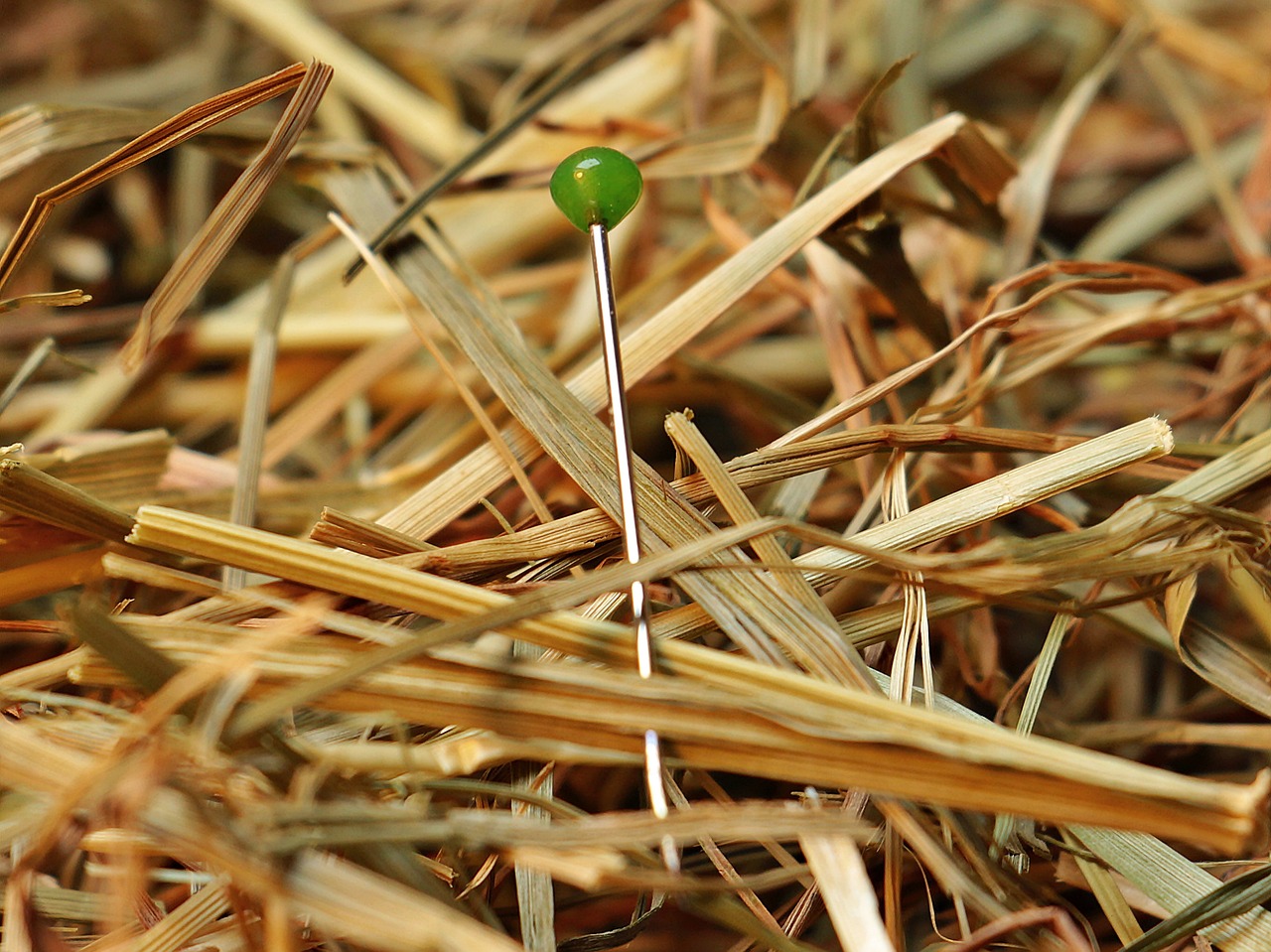 1
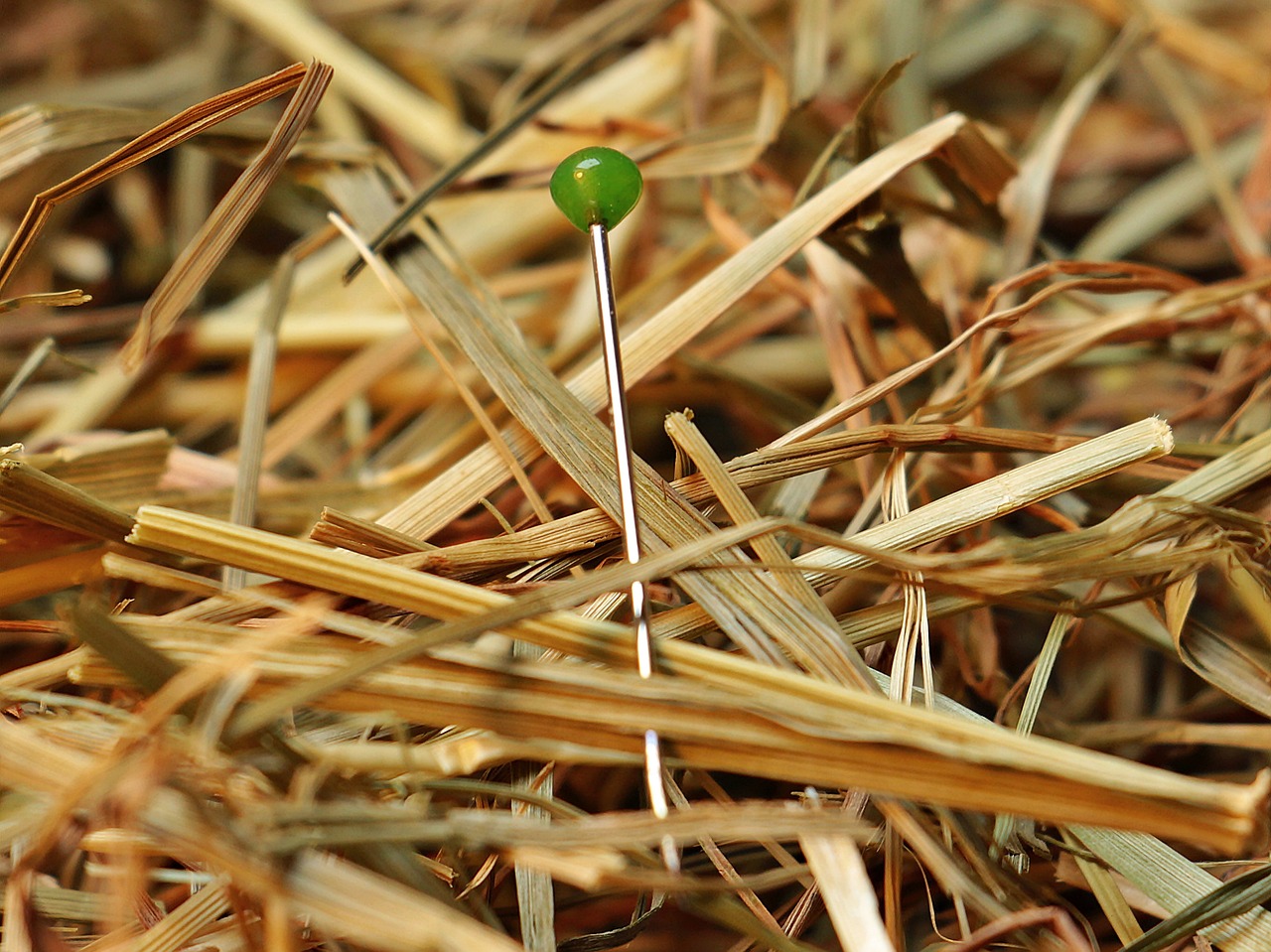 2
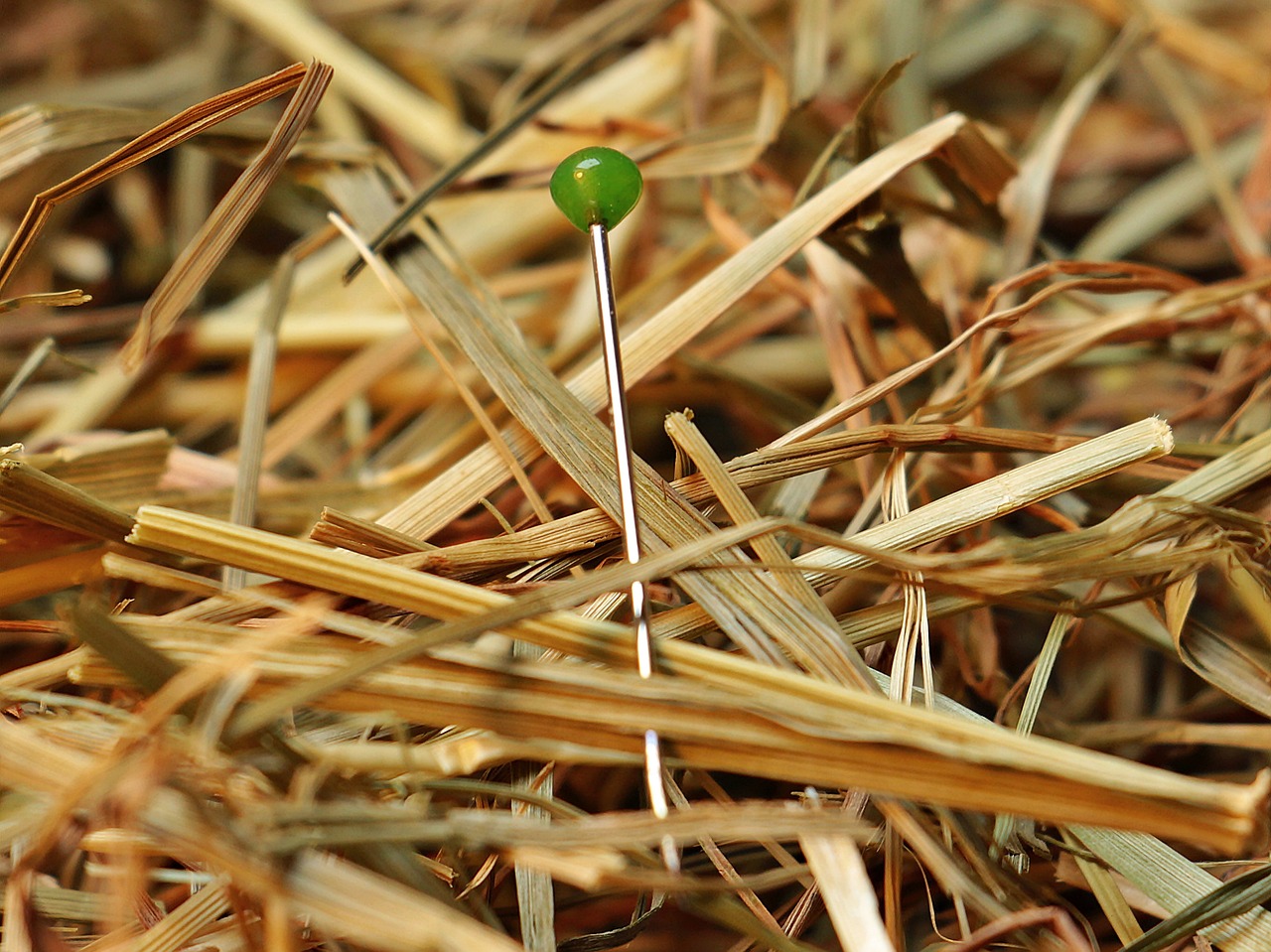 3
“Verification of certificates” perspective
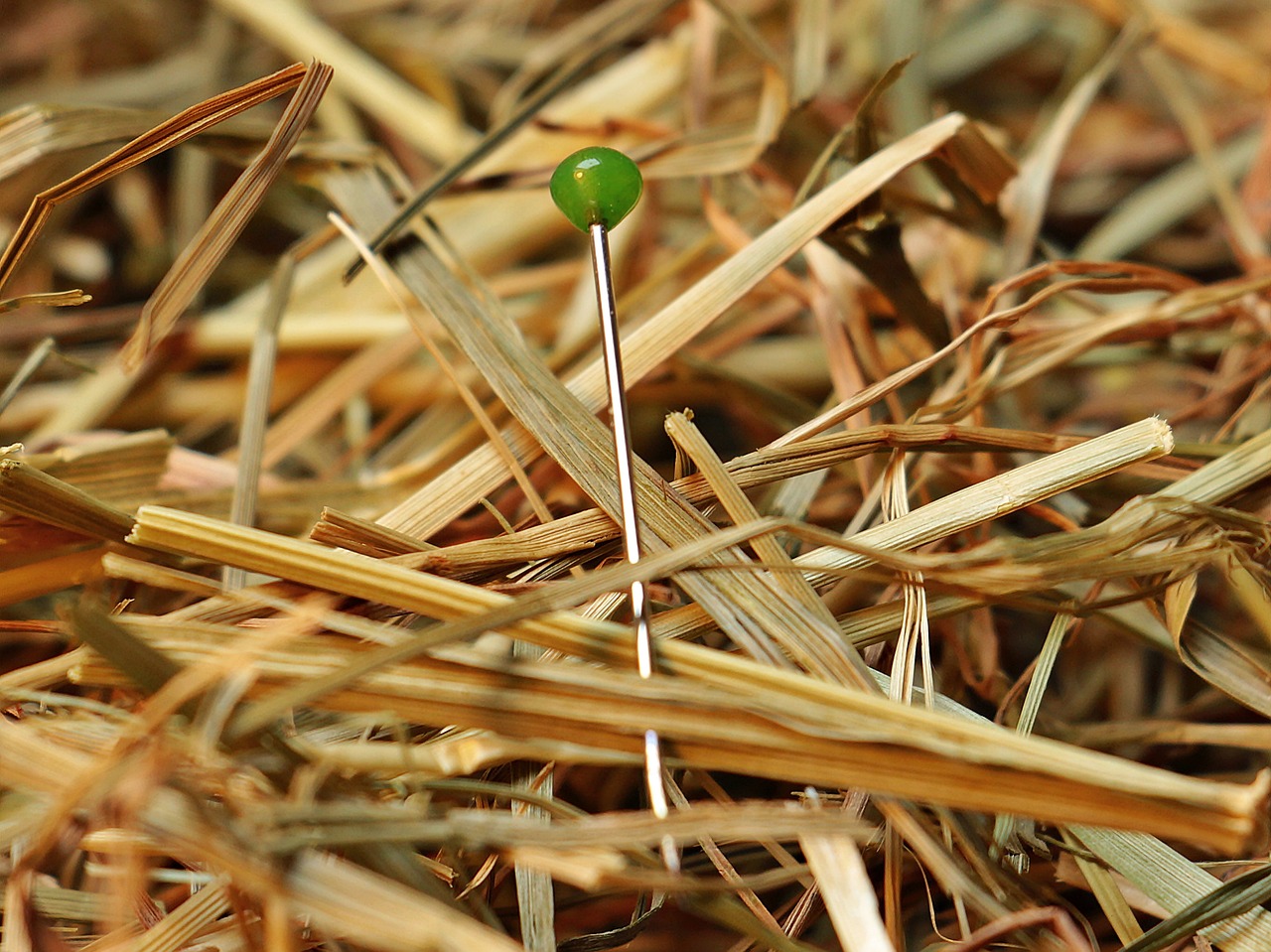 4
5
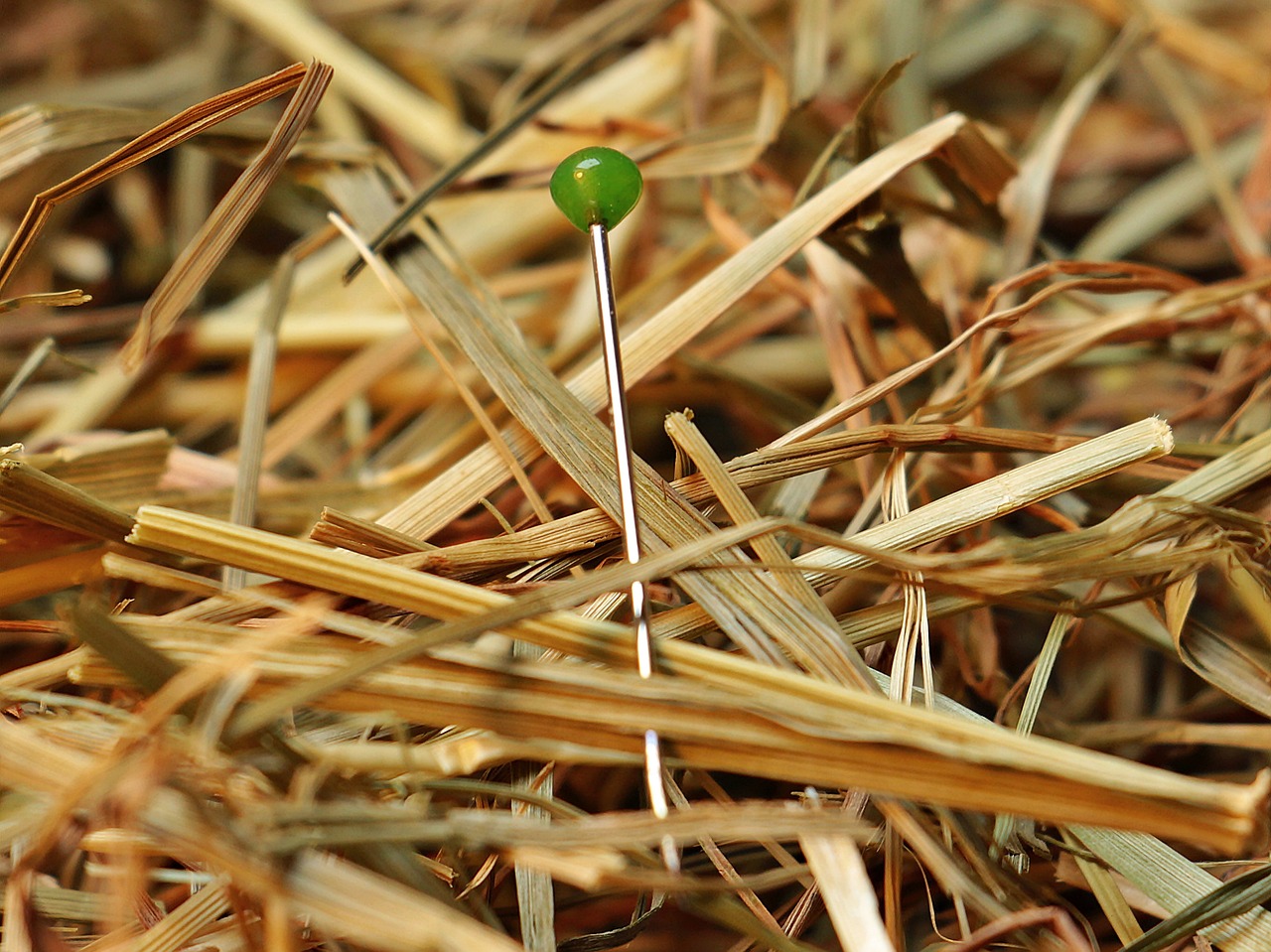 6
7
8
9
10
11
12
13
14
Code as data, revisited
15
Circuit value problem
16
Constructing circuits that implement TMs
Respond at PollEv.com/whoza or text “whoza” to 22333
17
Circuit satisfiability
Satisfiable
Unsatisfiable
18
19
20
21